Photomicrographs of Plant Seeds

	Strawberry
Permission to reproduce original photomicrographs used to make this  collection may be obtained from 
  
 Dr. David O. Norris at
   david.norris@colorado.edu
10X
25X
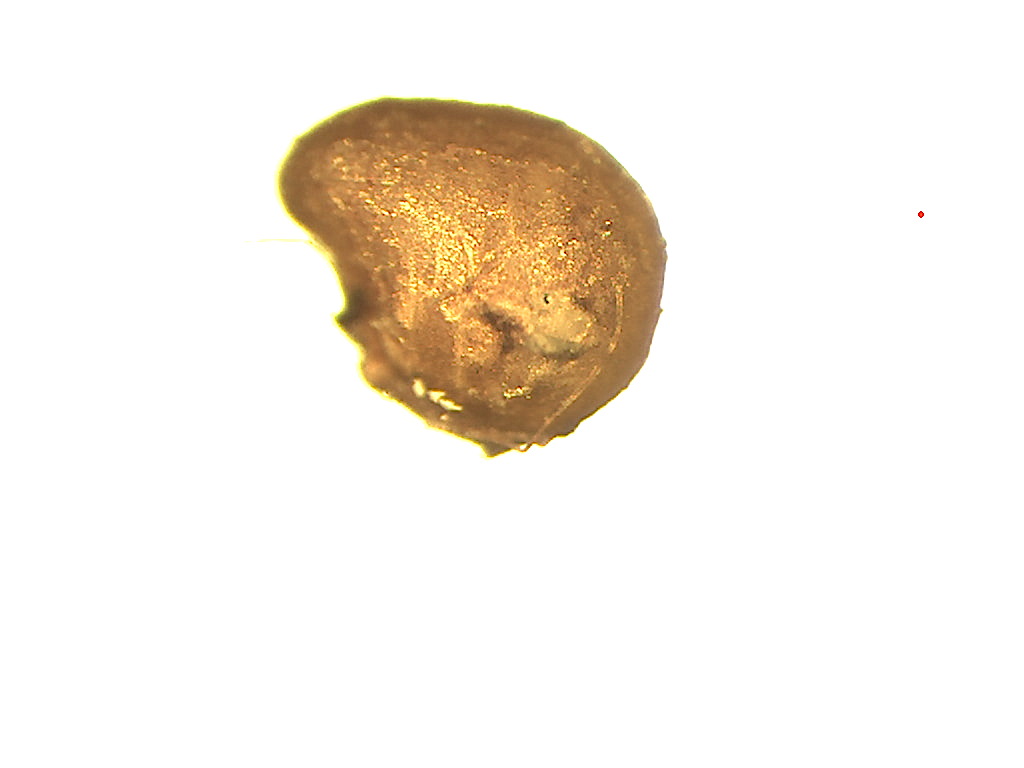 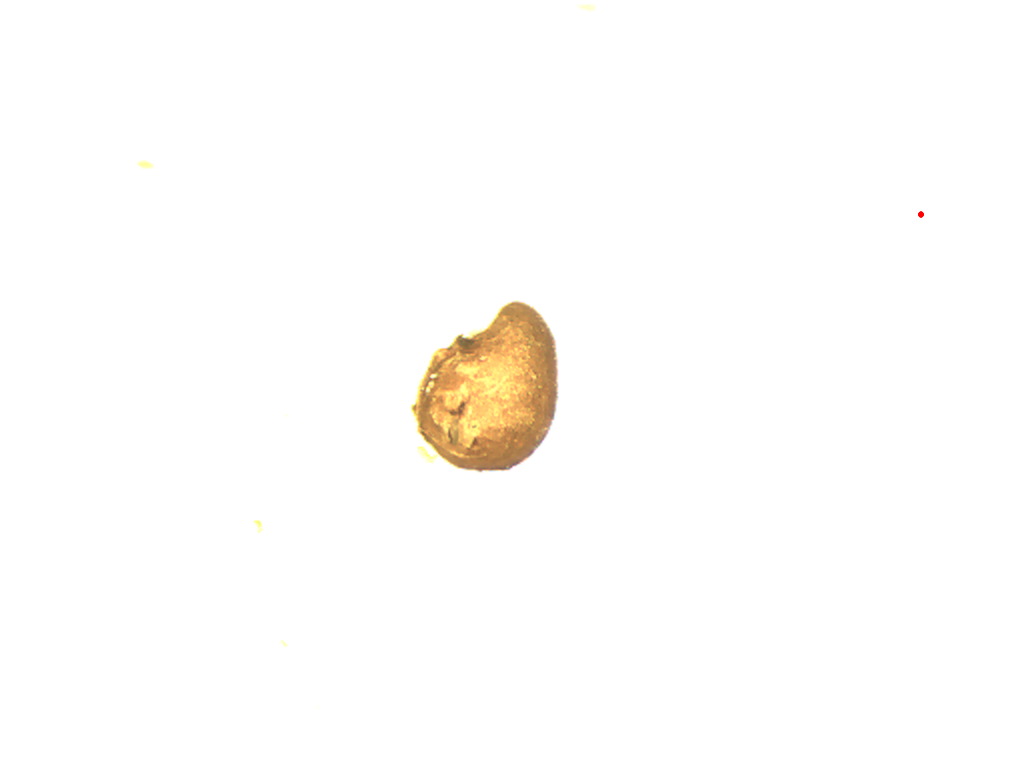 Strawberry seed
[Speaker Notes: S56. Strawberry  seed [Fragaria chiloensis (L.) Mill]. The woodland strawberry is Fragaria vesca.]
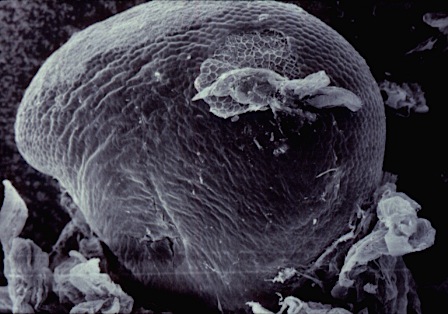 [Speaker Notes: S57. Strawberry  seed [Fragaria chiloensis (L.) Mill]. SEM courtesy of Dr. Meredith A. Lane.]